Создание мини-завода по переработке овощей и фруктов  в МО «Улаганский район».
Инициатор проекта
                                                                                  Месторасположение проекта: с. Улаган                                           
                     Сроки реализации: 5 лет
Общие сведения о проекте
Суть инвестиционного проекта: 
развитие  местного рынка производства и переработки овощей и фруктов; 
удовлетворение спроса населения продукцией местного производства; 
возможность самозанятости и самообеспечения;
создание рабочих мест, привлечение доходов в местный бюджет, внутренний оборот финансовых ресурсов.
Цель инвестиционного проекта: создание предприятия для замещения импортной продукции товарами собственного производства.
Общая стоимость проекта: 40501,0 тыс.руб. в т.ч.:
-заемные средства других организаций (инвесторов): 35001,0 тыс.руб.;
-средства государственной поддержки из республиканского бюджета: 5500,0 тыс.руб.
Объём доходов (выручка) от реализации  продукции при  стабильной работе предприятия и умеренном потреблении товаров  в первом году составит примерно 4177,0 тыс.руб. В последующие 2  года доходы составят 11883,0 тыс.руб. и 26896,0 тыс. руб. соответственно- в связи с увеличением объема продукций и их ассортимента. 
Объём доходов (выручка) от реализации  продукции при  стабильной работе предприятия и умеренном потреблении товаров  в первом году составит примерно 4177,0 тыс.руб. В последующие 2  года доходы составят 11883,0 тыс.руб. и 26896,0  тыс.руб. соответственно- в связи с увеличением объема продукций и их ассортимента.
Основные этапы реализации проекта
I этап: Строительство овощехранилища.
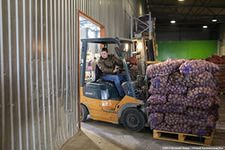 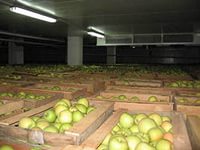 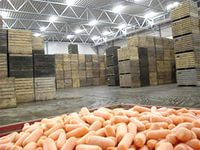 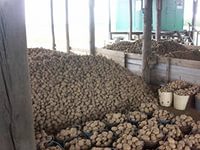 Основные этапы реализации проекта
II этап: Строительство объекта и приобретение оборудования
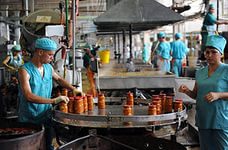 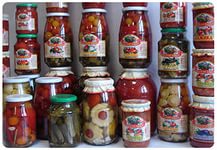 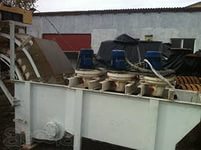 Описание продукции и услуг
Закуп и реализация свежих овощей и фруктов. Компоты, консервы закусочные, натуральные, заправочные, обеденные, для детского и диетического питания;  быстрозамороженные, маринованные овощи, сушёные, квашеные овощи, томатное пюре. Предполагаемые проектом продукции (фрукты и овощи в свежем и консервированном виде) не являются новшеством в сфере производства продукций. Аналоги продукта существуют на всем протяжении становления и развития пищевой промышленности страны.

2. Проект предполагает сохранить цены стабильными при условии, что   стабилизация цен будет гарантирована и поставщиками сырья, предусматривающими возможность повышения отпускных цен. 

3. Объем производства продукции, предоставление услуг по годам (прогноз): 2016г- 4177,0 тыс.руб., 2017г.- 11883,0 тыс.руб., 2018г.- 26896,0 тыс.руб
Рынок сбыта и конкуренты
Социальные учреждения района  (школы, интернаты, детские сады, больницы) и населения Улаганского и Кош-Агачского районов; 
Потенциальные конкуренты  почти отсутствуют, кроме отдельных частных лиц, которые выращивают овощи не для продажи и серьёзной конкуренции не представляют; 
Что касается поставщиков с других регионов, то их продукция хотя и имеет большой объем и стабильность поставки в течение всего года, но по качеству не может сравниться с продукцией местного производства;
Конкурентоспособность предприятия в случае появления потенциальных конкурентов будет обеспечиваться за счет большого объема и низкой (по сравнению с конкурентами) цены поставляемой экологически чистой продукции.
Оценка экономической эффективности проекта
Принятая ставка дисконтирования (D) -8,25%
Простой период окупаемости (PBP) 
Дисконтированный период окупаемости (DPBP)
Внутренняя норма доходности (IRR) 
Рентабельность инвестиций (ROI) 
Чистая приведенная стоимость (NPV)
Оценка социально-экономической эффективности проекта для Республики Алтай
В ходе реализации данного проекта будут созданы 9 рабочих мест, в том числе 2 рабочих места руководителя предприятия и бухгалтера, 7 высокопроизводительных рабочих мест.  
Уровень заработной платы. Среднемесячная заработная плата составит от 9 до 11 тыс.руб. 
Планируемые налоговые отчисления с разбивкой по уровням бюджета







Бюджетная эффективность заключается в увеличении налоговых поступлений (выплат) в бюджеты разных уровней.
Управление по экономике и бюджетному планированию администрации МО «Улаганский район»